1.1 Les caractéristiques potentielles d'un système d'appui aux données probantes sont en vert ci-dessous…
… et des choses que nous avons entendu dans les boîtes de commentaires (en bref, la plupart des pays ont peu de ces caractéristiques et ne fonctionnent pas de manière optimale, surtout lorsque des crises émergent)
Nous avons des secteurs d'excellence dans la prise de décision et l'utilisation des données probantes, mais nous nous concentrons principalement sur les données probantes qui portent sur les problèmes ; nous sommes plus faibles sur les options et la mise en œuvre
Nous avons plusieurs groupes de pointe au sein du gouvernement, mais en général, nous souffrons d'un affaiblissement de notre capacité politique et d'un échec à suivre les nouveaux développements dans l'utilisation des données probantes
Nous nous appuyons principalement sur du personnel interne et sur quelques cabinets de conseil, mais nous ne disposons d'aucun mécanisme pour poser les bonnes questions aux meilleures unités d'appui et pour intégrer leurs idées dans les politiques et les programmes
Nous avons montré que nous pouvions être transparents avec les remboursements de frais de voyage et de dépenses ; un engagement envers la transparence avec nos données probantes transformerait notre culture organisationnelle
Nous nous débrouillons assez bien avec l'analyse de données, plutôt bien avec l'évaluation (bien que nous ne l'utilisions toujours pas pour favoriser l'apprentissage et l'amélioration continus) et mal avec d'autres types de données probantes
Nous tombons parfois sur une synthèse vivante de données probantes de grande qualité, mais nous nous appuyons principalement sur une «revue de la littérature» informelle pour compléter ce que nous avons appris de notre seule étude nationale
Nous devons compléter ces types de données probantes par des expériences vécues et des modes de connaissance autochtones
© 2023 McMaster University. All rights reserved. This work is licensed under a Creative Commons Attribution-NonCommercial-ShareAlike 4.0 International License.
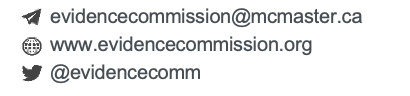